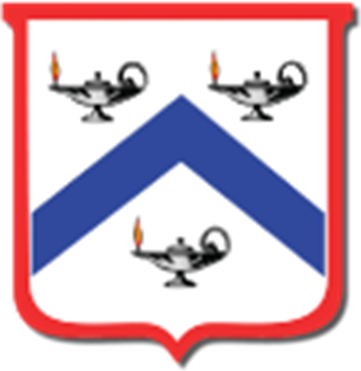 AFRICOM IA Analysis
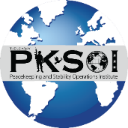 RECOMMENDATION

Synch and COP:
Common platforms and centralized processes
Directive to feed program of record platforms and develop/utilize common assessment processes
Concerted IA engagement synchronization:
DoD participates in IA synch events 

ID lead for stakeholders mapping of US partners
Increase billets  SC and USG IA partners

Host IW academy

Offset DoD billets out of cycle with DoS rotations
Capture and propagate best practices
Expand institutional training and education
Increase training requirements for SC; establish TSC and Stabilization additional skill identifiers (ASI)
Army Senior Leader (ASL) emphasis on SC and Stabilization career development
Expand breadth and depth of IA cooperation and planning at all levels of PME and within major exercises
GAP

Visualization and Data:
There is no COP for assessments, measurements, and analysis of Resiliency attributes of partner nations or our effects

Lack of IA Synchronization:
Poor synchronization and oversaturation of security sector efforts undermines resiliency

Education and Training:
Current ed and training doesn’t prepare officers for planning and coordination whole of government solutions/Theater Security Cooperation; SC personnel shortages
DOTMILPF-P


Material
Policy

Personnel
Personnel
Organization
Training
Training


Training
Leader
Training/Education
Point of Contact: LTC Chris Nohle
12/14/2023